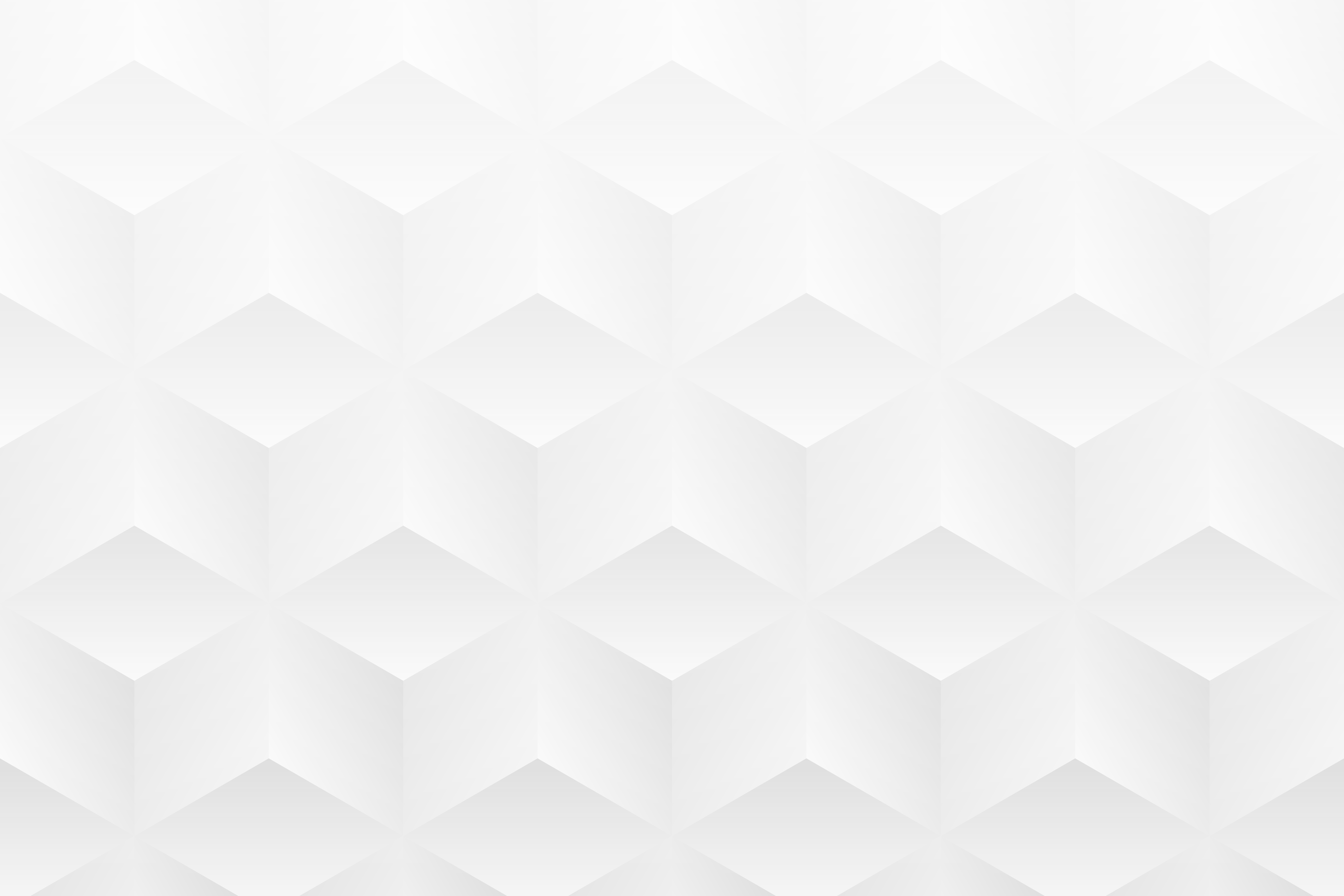 EXEMPLE DE MODÈLE DE MISE EN ŒUVRE DE PLAN D’AFFAIRES POUR POWERPOINT
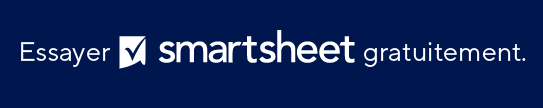 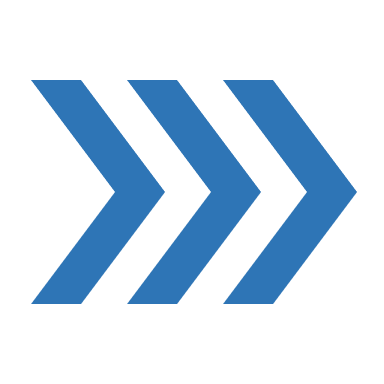 Remarques sur l’utilisation de ce modèle
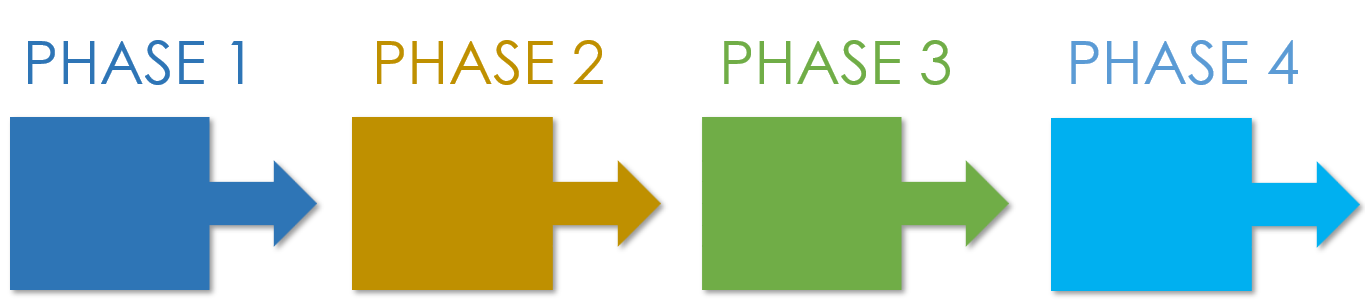 Saisissez les données et les détails des phases qui représentent votre plan et votre processus. 
Ajustez les champs de phase de la diapositive suivante en fonction de votre plan.
EXEMPLE DE PRÉSENTATION DE MISE EN ŒUVRE DE PLAN D’AFFAIRES
PHASE 2
PHASE 3
PHASE 4
PHASE 1
Étude de faisabilité
Conception et développement
Déploiement à grande échelle
Tests pilotes
Étudier les emplacements potentiels des bornes de recharge.
Finaliser les conceptions des bornes de recharge et de l’infrastructure connexe.
Lancer une campagne marketing qui cible les utilisateurs potentiels.
Délimiter une région pour procéder à l’installation pilote.
Commencer l’installation progressive de bornes de recharge dans les régions cibles.
Réaliser une étude de marché afin d’identifier les segments de clients cibles.
Développer des solutions logicielles pour le paiement et l’interface utilisateur.
Recueillir les rétroactions des utilisateurs sur les performances et la convivialité des bornes.
Estimer l’investissement initial et le retour sur investissement potentiel.
Résoudre les problèmes techniques ou relever les défis identifiés pendant les tests.
Former le personnel à l’entretien des bornes et à l’assistance client.
Obtenir les permis requis et les approbations pour l’installation.
Coordonnées supplémentaires…
Coordonnées supplémentaires…
Coordonnées supplémentaires…
Coordonnées supplémentaires…
EXEMPLE DE PRÉSENTATION DE MISE EN ŒUVRE DE PLAN D’AFFAIRES